Scorecard-Channel Portfolio
Establish the synergy between channel and portfolio alignment .
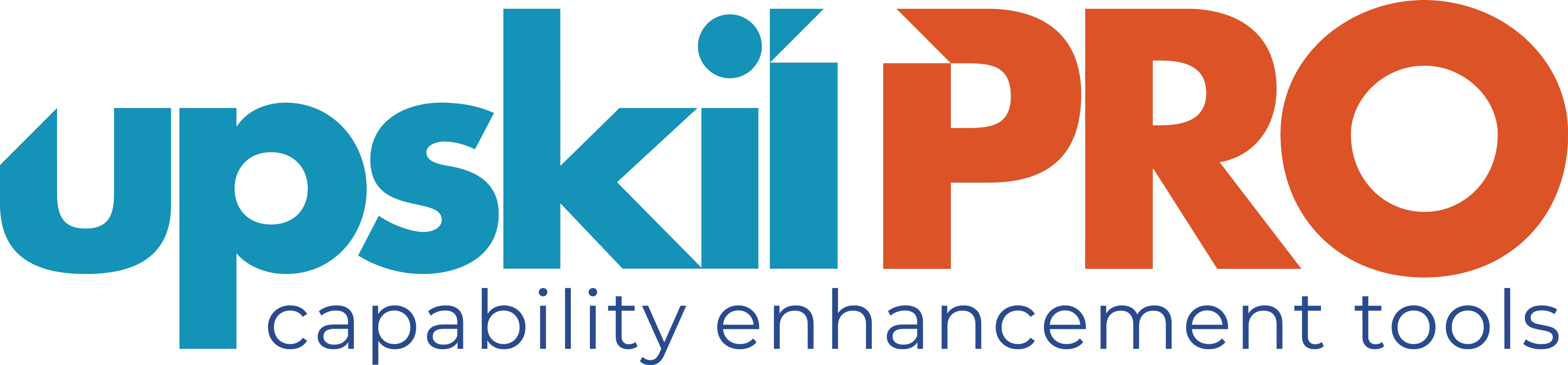 Price Management
Product Portfolio
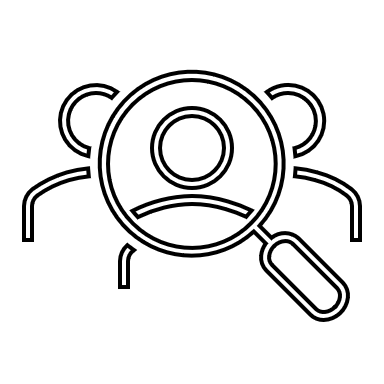 Channel & Distribution
UpskilPRO e Institute for Sales & Marketing
Tools, Content & Templates 
Hand built using experience & insight
Channel Portfolio 
Scorecard – Channel and Portfolio Alignment
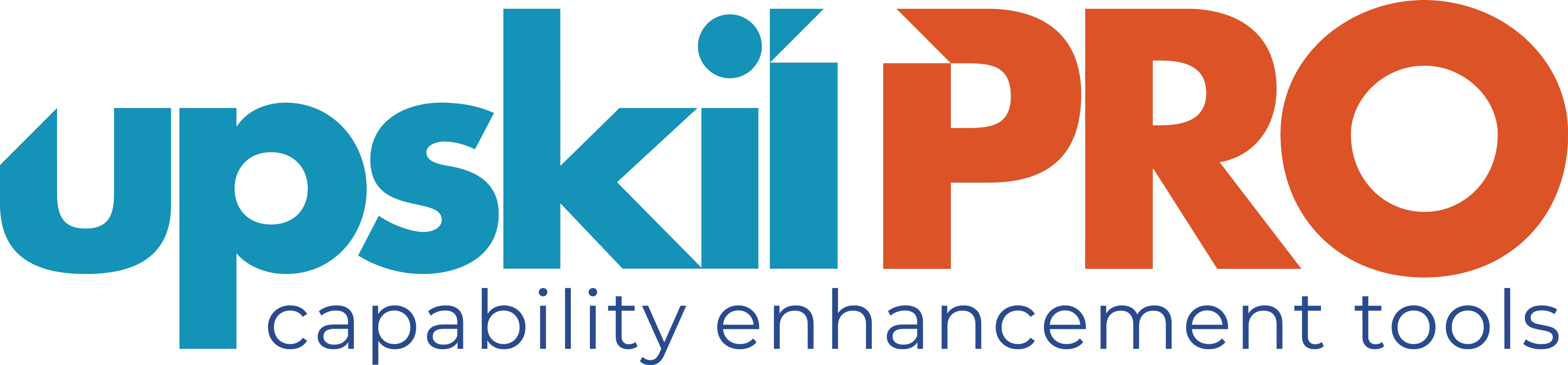 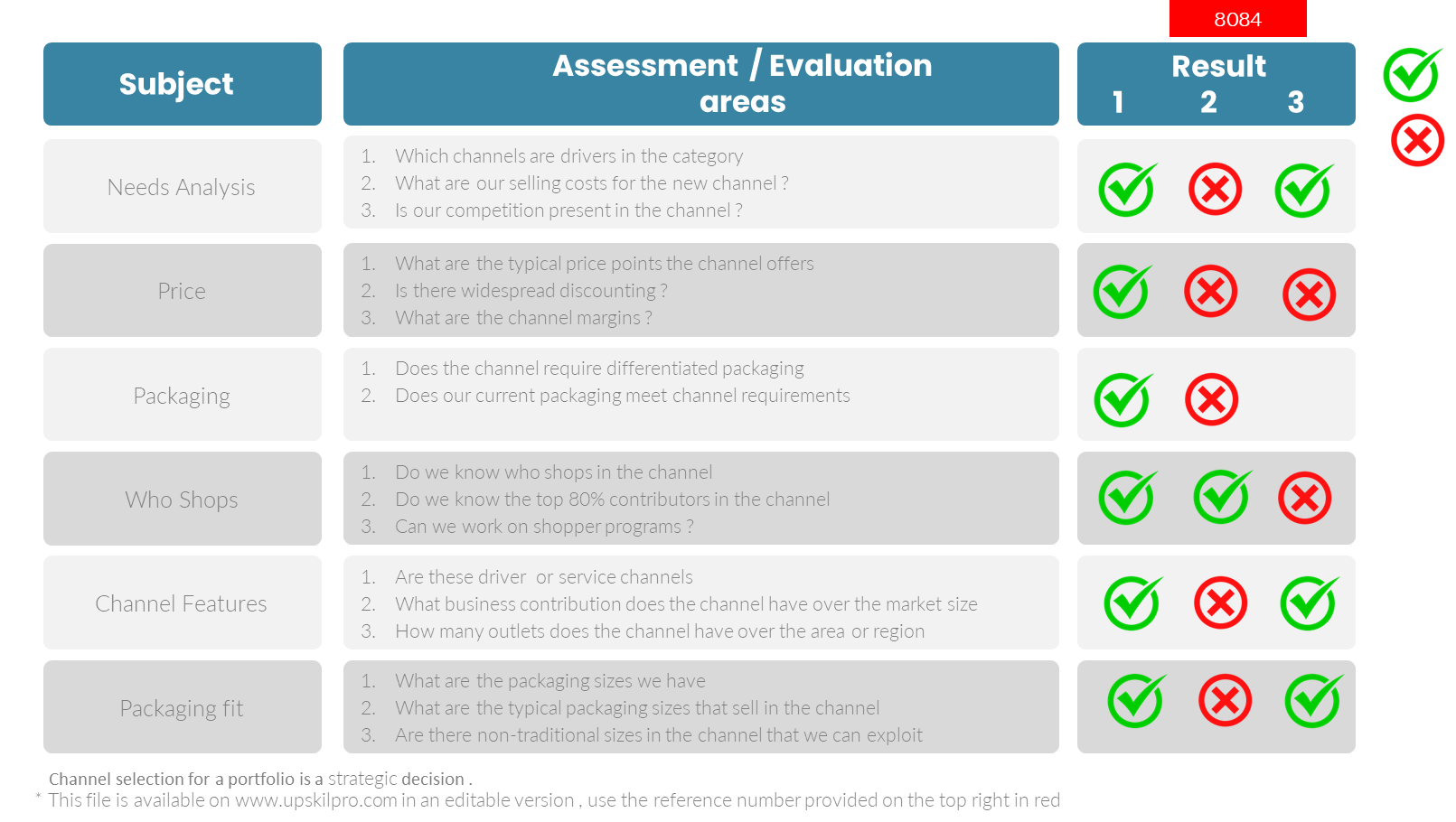 3007
2
www.upskilpro.com
Scorecard-Channel Portfolio
Establish the synergy between channel and portfolio alignment .
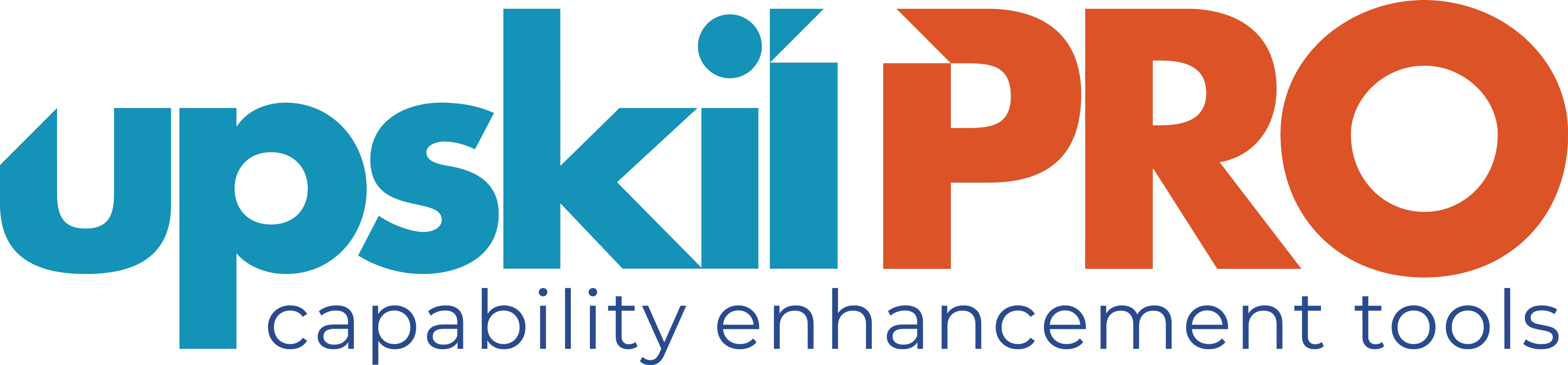 Price Management
Product Portfolio
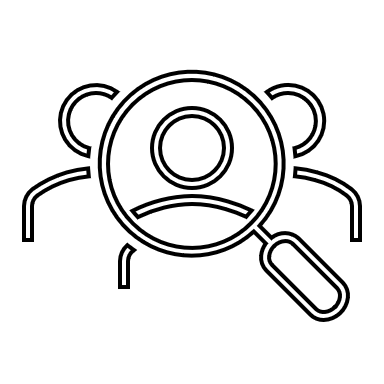 Channel & Distribution
UpskilPRO e Institute for Sales & Marketing
Tools, Content & Templates 
Hand built using experience & insight